Review of existing guidance on costing
Sedona Sweeney
London School of Hygiene and Tropical Medicine
Introduction
Objectives of this study
To provide a bibliometric overview of existing guidance on costing methods
To identify evidence to draw upon in development of the reference case
Costing Tools – not included in the review
HIV tools
Goals 
Resource Needs Module 
Decision-Makers’ Program Planning Tool (DMPPT) 
Future ART Costs
PMTCT 
Optima
ASAP HIV/AIDS Costing Tool
VCT Costing checklist 
 AIDS Impact Model for Business (AIM-B)
Antiretroviral Therapy Unit Cost Spreadsheet
HIV Testing and Counseling Service Delivery Costing Model (HSDC)
Key Populations Costing Workbook
Medication-Assisted Therapy Costing Worksheet
PMTCT and Pediatric ART Costing Tools (PMTCT/Peds)

TB tools
TB Impact Model and Estimates (TIME)
Planning and Budgeting for TB 

Other tools
DemProj
AIDS Impact Mode (AIM)
Lives Saved Tool 
OneHealth Tool 
Marginal Budgeting for Bottlenecks 
Integrated Healthcare Technology Package (iHTP)
Costing and Financing Tool for Childhood Immunization 
Integrated Health Model
Pipeline Monitoring and Procurement Planning 
Supply Chain Manager 
ProQ Quantification Software for HIV Tests 
Assessment tool for Laboratory Services and Supply Chains Database (ATLAS)
Cost Revenue Analysis Tool
Reproductive Health (RH) Costing Tool
Planning, Costing and Budgeting Framework (PCBF)
CORE Plus
[Speaker Notes: Some of these have cost models linked to them

We exclude tools because this is about actual data collection rather than coming to a cost estimate.]
Search Strategy
Search Strategy
Pubmed
2638 results, of which 255 selected for abstract review
Econlit
387 results, of which 55 selected for abstract review
Embase
682 results, of which 140 selected for abstract review
Global Health
2224 results, of which 64 selected for abstract review
514 papers downloaded
23 duplicates removed
491 papers retained
172 irrelevant papers excluded:

unrelated to health care costs: 43
focus is economic evaluation rather than costing: 11
no discussion of costing methods: 117
Erratum of previous paper: 1

18 papers for which abstract was unavailable
DIRUM resource: methodological papers
18 additional papers included
Abstract review: 
477 papers reviewed
Snowball sampling and manual searches for unpublished literature:
62 additional papers included
Extraction: 
331 articles extracted
When has guidance been published?
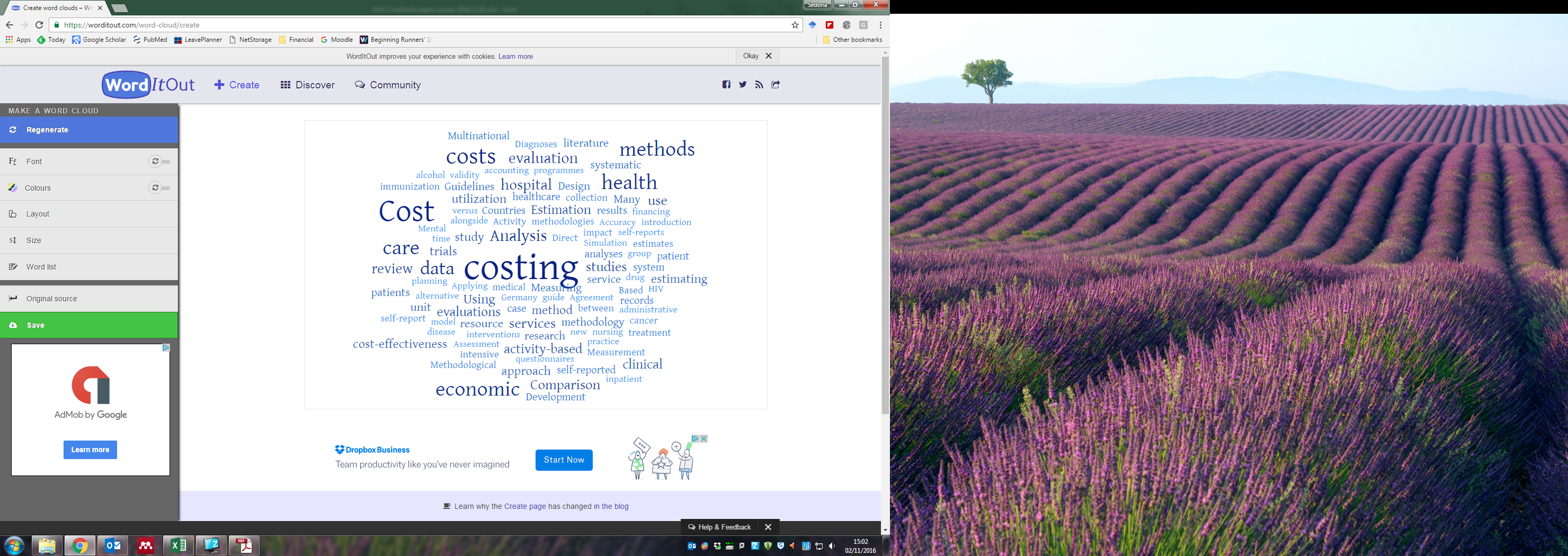 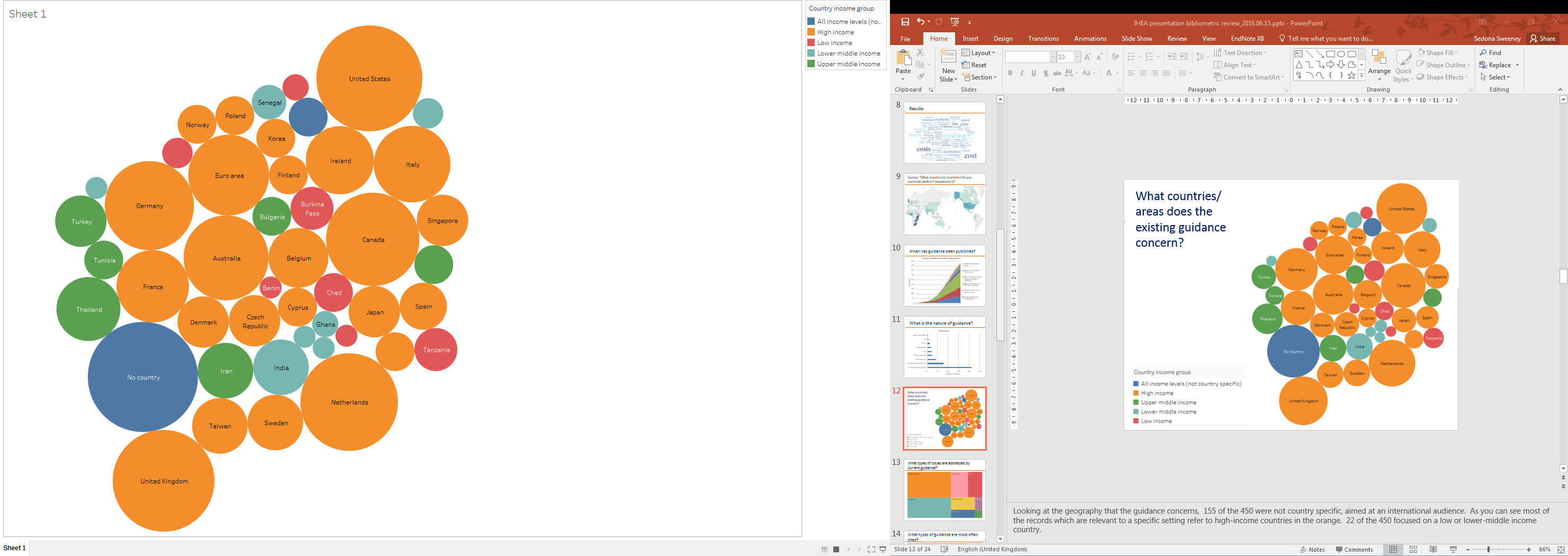 What countries/ areas does the existing guidance concern?
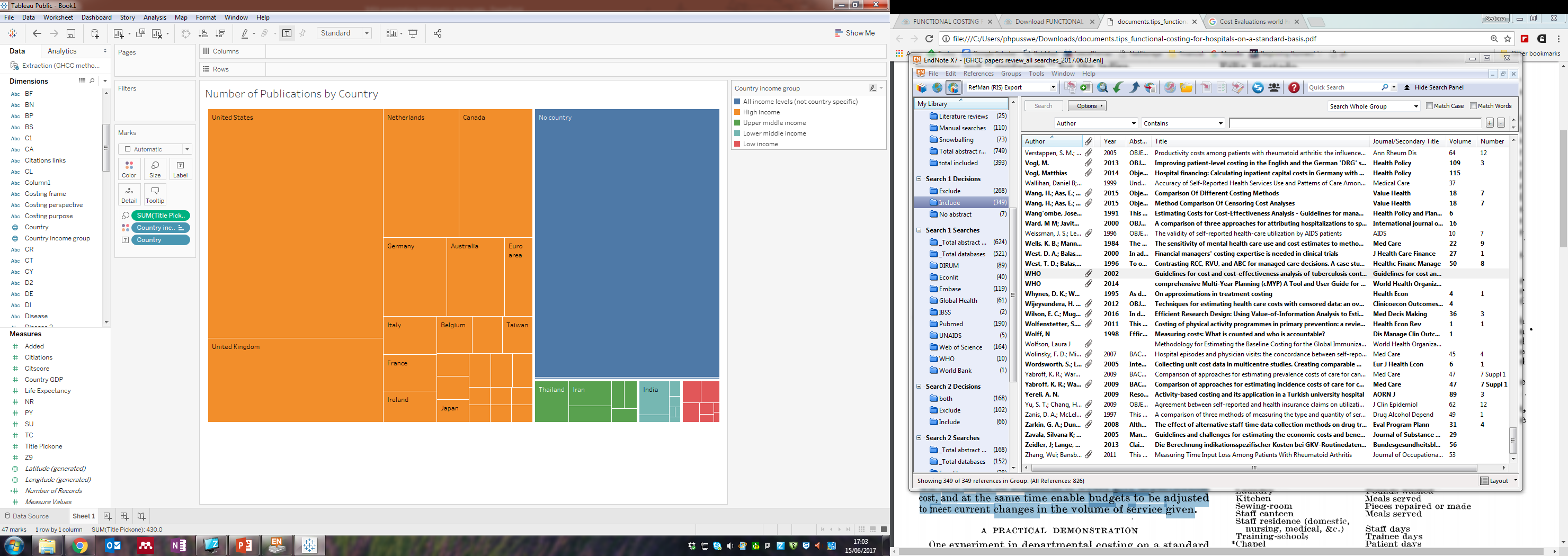 [Speaker Notes: Looking at the geography that the guidance concerns,  155 of the 450 were not country specific, aimed at an international audience.  As you can see most of the records which are relevant to a specific setting refer to high-income countries in the orange.  22 of the 450 focused on a low or lower-middle income country.]
What types of issues are addressed by current guidance?
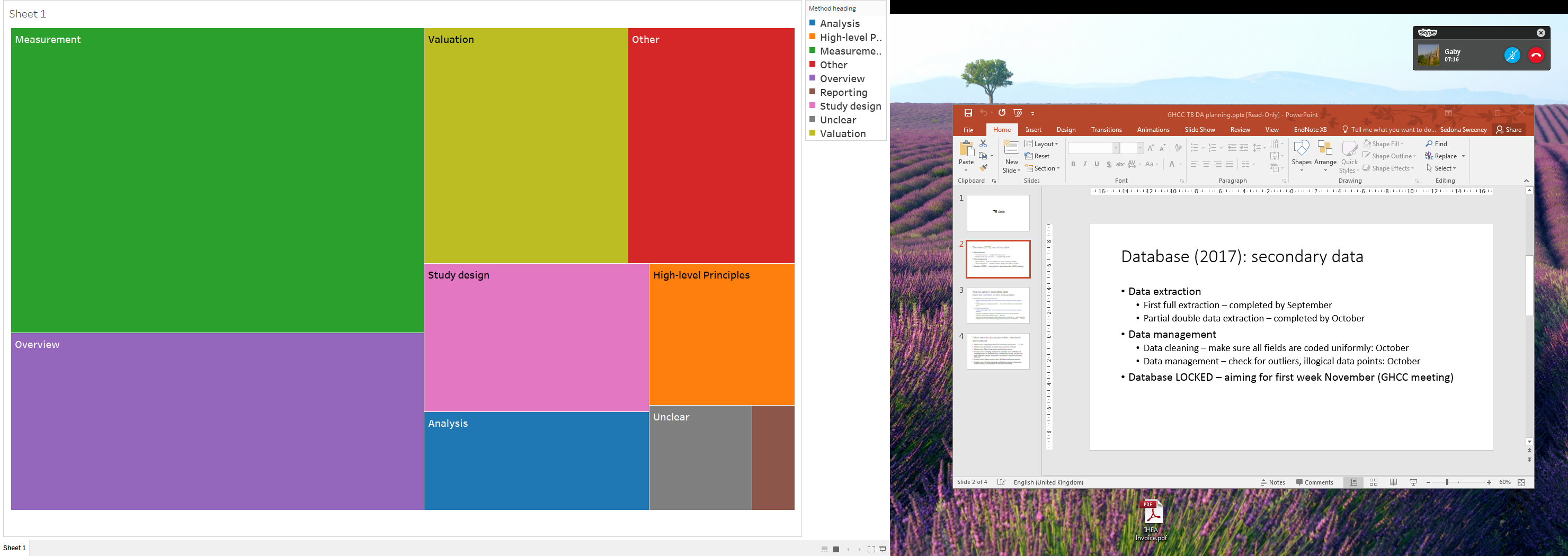 [Speaker Notes: Looking at what types of issues are addressed by the current guidance, we see that about a third of the references give some guidance on measurement of quantities, for example number of visits to a health provider.  About 20% are overview guides to costing, most of these are disease-specific.  About 15% refer to valuation and just under 10% refer to study design (things lke sampling, selection, etc).]
Does any analysis underlie guidance?
Empirical comparison / validation
Case study / worked example
Other analysis
No analysis
What diseases are covered?
HIV and TB-specific guidance
HIV
TB